ประสบการณ์วิชาชีพทางกฎหมาย  
สหกิจศึกษาสำหรับนักกฎหมาย
ความแตกต่างระหว่างสหกิจศึกษากับฝึกงาน
ความแตกต่างระหว่างสหกิจศึกษากับฝึกงาน
ความแตกต่างระหว่างสหกิจศึกษากับฝึกงาน
ขั้นตอนการส่งนักศึกษา
นักศึกษาแจ้งชื่อหน่วยงานที่ต้องการฝึกงาน
นักศึกษาสามารถลงชื่อเลือกสถานฝึกงานที่ฝึกงานได้(ห้ามเปลี่ยนแปลง)
การฝึกปฏิบัติในส่วนราชการให้นักศึกษาระบุชื่อ และที่อยู่ของหน่วยงาน
การฝึกปฏิบัติในส่วนเอกชน นักศึกษาเป็นผู้ติดต่อหน่วยงานนั้นเองในเบื้องต้น แล้วแจ้งชื่อหน่วยงาน และผู้ที่ต้องติดต่อให้คณะทราบเพื่อทางคณะจะได้จัดทำหนังสือขอความอนุเคราะห์ฯไปยังหน่วยงานดังกล่าว ยกเว้นแต่หน่วยงานซึ่งคณะเคยส่งนักศึกษาฝึกงานมาแล้ว
แจ้งสถานที่ฝึกปฏิบัติ
คณะนิติศาสตร์ ดำเนินการสรุปรายชื่อ และให้นักศึกษามาตรวจสอบความถูกต้อง
ขั้นตอนการส่งนักศึกษา
2.   คณะส่งจดหมายขอความอนุเคราะห์ไปยังหน่วยงาน
นักศึกษาที่ติดต่อเองในหน่วยงานเอกชน ให้มารับหนังสือขอความอนุเคราะห์ไปยื่นที่หน่วยงาน
หน่วยงานตอบรับ
	นักศึกษามาตรวจสอบการตอบรับจากหน่วยงาน ถ้าหน่วยงานที่ส่งไปไม่ตอบรับ ทางคณะจะส่งหนังสือขอความอนุเคราะห์ไปยังหน่วยงานที่นักศึกษาเลือกไว้สำรอง (ทางคณะฯจะรีบแจ้งถ้าหน่วยงานไม่ตอบรับ)
ขั้นตอนการส่งนักศึกษา
4.  คณะแจ้งเรื่องการฝึกปฏิบัติให้แก่ผู้ปกครองของนักศึกษา
นักศึกษารับจดหมายส่งตัวและแบบประเมินการฝึกปฏิบัติที่คณะนิติศาสตร์ 
(ในวันปฐมนิเทศนักศึกษาฝึกปฏิบัติ) เพื่อนำส่งแก่หน่วยงานในวันเริ่มฝึกงาน
6.  นักศึกษาเข้าฝึกงานยังหน่วยงานในช่วงเวลาที่กำหนด
 ช่วงเวลาฝึกงาน  29 พฤษภาคม – 4 สิงหาคม 2560 ระยะเวลาตามหลักสูตร 2 เดือน หรือระยะเวลายืดหยุ่นได้ตามความเหมาะสม
 ช่วงเวลาฝึกสหกิจศึกษา  มกราคม – พฤษภาคม 2560 ระยะเวลาตามหลักสูตร 4 เดือน หรือระยะเวลายืดหยุ่นได้ตามความเหมาะสม
เลือกที่ฝึกงานถามใครดี
ถามตัวเอง
ถามผู้ปกครอง
ถามอาจารย์/รุ่นพี่ (ผู้รู้??)
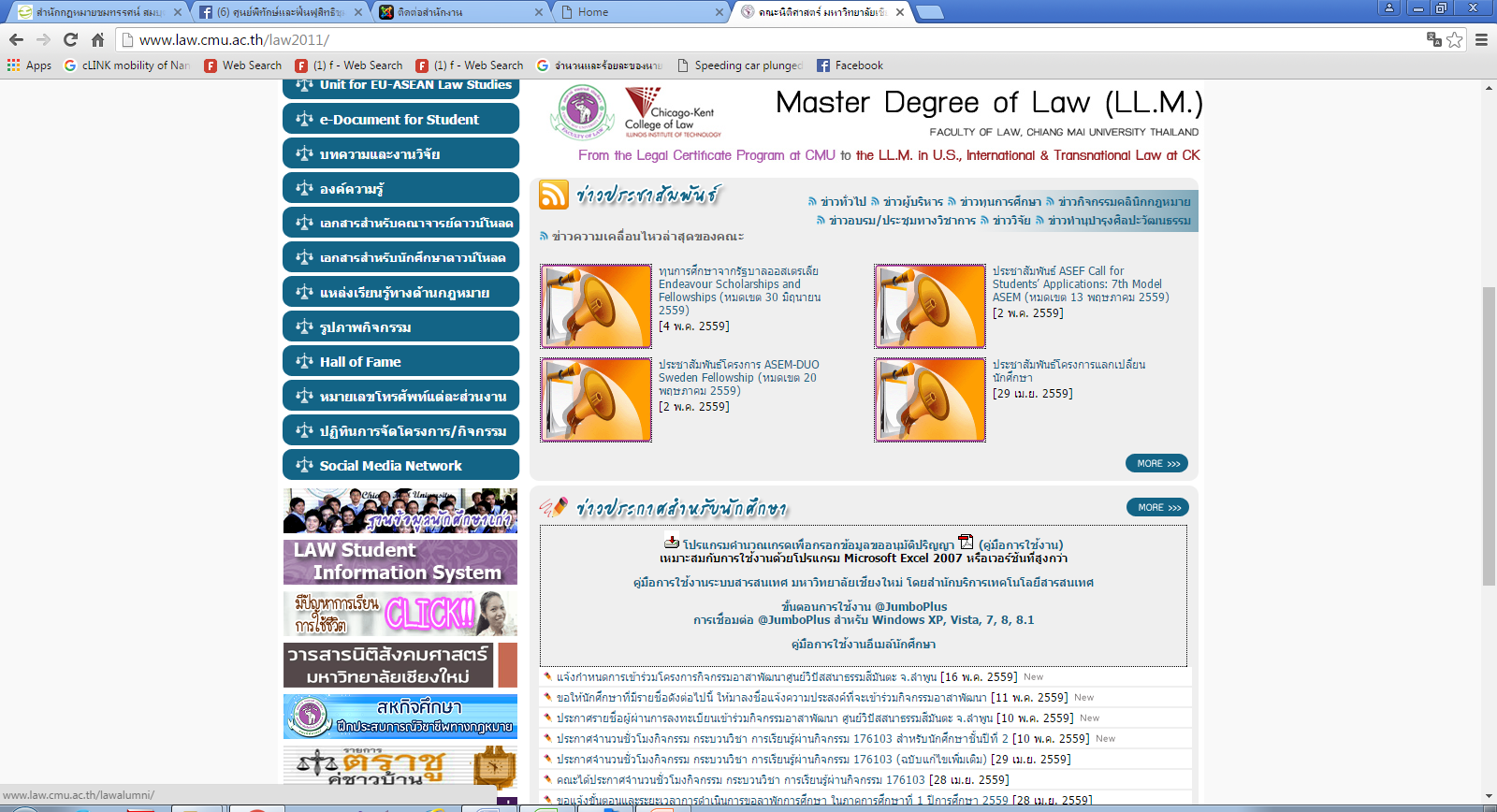 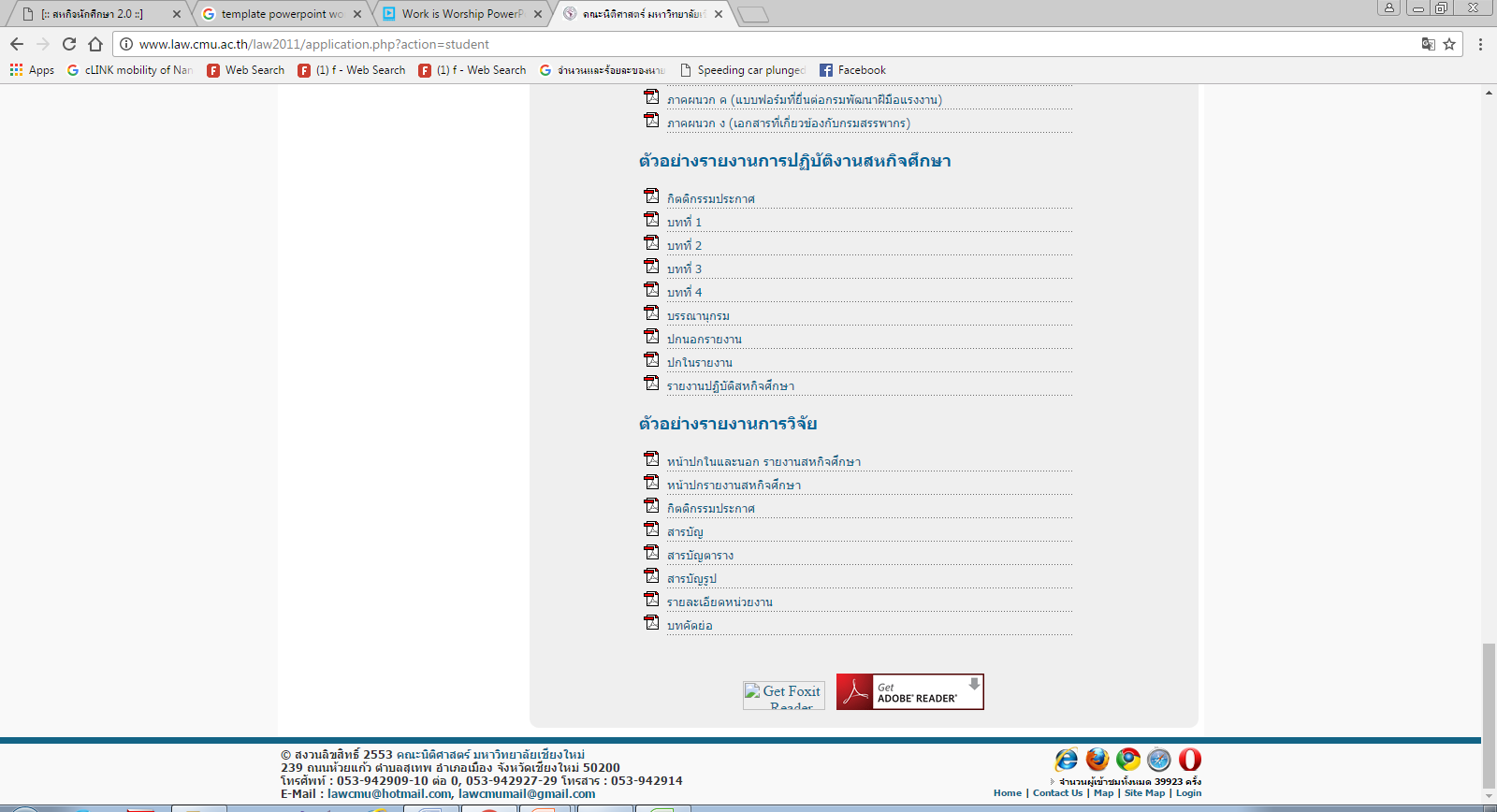 เหตุด่วนเกี่ยวกับฝึกปฏิบัติ
ติดต่อพี่แน็ค งานบริการการศึกษา (ฝึกงาน)
คณะนิติศาสตร์  โทร. 053-942-918

ติดต่อพี่เกศ งานบริการการศึกษา (ฝึกสหกิจศึกษา)
คณะนิติศาสตร์  โทร. 053-942-917
กำหนดการ (ฝึกงาน)
นักศึกษาแจ้งสถานที่ฝึกงานที่สนใจ จำนวน 2 ที่ 
ณ หน้าห้องงานบริการการศึกษา 
ตั้งแต่วันที่ 23 – 28 กุมภาพันธ์ พ.ศ. 2560 เวลา 08.30-18.00 น. 
หลังจากวันที่กำหนดไม่สามารถเปลี่ยนแปลงได้
ประกาศรายชื่อสถานที่ฝึกงานที่รับนักศึกษาเข้าฝึกงาน
ประมาณวันที่ 17 มีนาคม 2560 แล้วแต่การตอบรับแต่ละหน่วยงาน